RAD1304 - Administração Financeira II
Estrutura de Capital e
Fontes de Financiamento de Longo Prazo

Prof. Dr. Tabajara Pimenta Junior
FEA-RP/USP
9
Estrutura de Capital
Empresa
PC
Capital de Terceiros
“Credores”
PNC
ATIVOS
PL
Capital Próprio
“Donos”
RAD1304 - Administração Financeira II
Prof. Dr. Tabajara Pimenta Junior	               Administração        FEA-RP / USP
9
Estrutura de Capital
Salários, fornecedores, tributos, adiantamentos etc.
Empresa
PC Operacional
Empréstimos, financiamentos, notas promissórias etc.
PC Financeiro
PNC
Empréstimos, financiamentos, debêntures etc.
ATIVOS
Estrutura de Capital
PL
Capital dos proprietários (ações ou cotas)
RAD1304 - Administração Financeira II
RAD1304 - Administração Financeira II
Prof. Dr. Tabajara Pimenta Junior	               Administração        FEA-RP / USP
Prof. Dr. Tabajara Pimenta Junior	               Administração        FEA-RP / USP
9
Estrutura de Capital
Empresa
A Estrutura de Capital inclui o financiamento de curto prazo ou só o de longo prazo?
PC Operacional
?
PC Financeiro
PNC
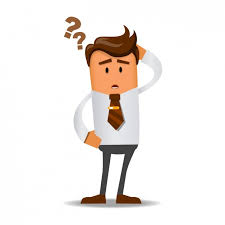 ATIVOS
PL
RAD1304 - Administração Financeira II
Prof. Dr. Tabajara Pimenta Junior	               Administração        FEA-RP / USP
9
Estrutura de Capital
“Muitas empresas consideram apenas o financiamento de longo prazo na estrutura de capital. Eles deixam de lado a dívida de curto prazo. Em princípio, isso é incorreto. Os credores que possuem dívidas de curto prazo são investidores que podem reivindicar sua parte nos lucros operacionais. Uma empresa que ignora esta afirmação irá distorcer o retorno exigido sobre os investimentos de capital. Mas "zerar" a dívida de curto prazo não é um erro grave se a dívida for apenas temporária, sazonal ou financiamento incidental ou se for compensada por reservas de dinheiro e títulos negociáveis. ”
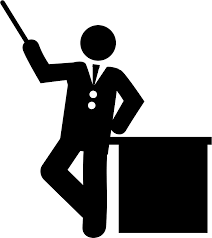 Brealey & Myers
RAD1304 - Administração Financeira II
Prof. Dr. Tabajara Pimenta Junior	               Administração        FEA-RP / USP
9
Estrutura de Capital
Empréstimos CP
Financiamentos CP
Notas Promissórias
Empresa
PC
Empréstimos LP 
Financiamentos LP
Impostos Diferidos
Debêntures
PNC
ATIVOS
PL
Lucros Retidos
Emissão de Ações (S.A.)
Aporte de Capital de Sócios
RAD1304 - Administração Financeira II
Prof. Dr. Tabajara Pimenta Junior	               Administração        FEA-RP / USP
9
Estrutura de Capital
Debênture
Mercado de Capitais
S.A.
Debêntures
Um valor mobiliário.
Emitido por S.A.
Título de dívida de LP.
O debenturista é um credor.
Direitos na Escritura de Emissão.
PC
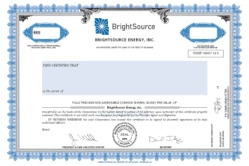 PNC
ATIVOS
PL
Ações
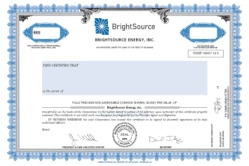 RAD1304 - Administração Financeira II
RAD1304 - Administração Financeira II
Prof. Dr. Tabajara Pimenta Junior	               Administração        FEA-RP / USP
Prof. Dr. Tabajara Pimenta Junior	               Administração        FEA-RP / USP
9
Estrutura de Capital
Debêntures
Captação de recursos junto ao público
Prazos longos e juros mais baixos
Legislação específica
Com juros pré ou pós fixados
Adequação aos fluxos de caixa da empresa
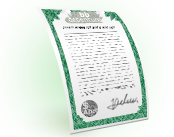 RAD1304 - Administração Financeira II
RAD1304 - Administração Financeira II
Prof. Dr. Tabajara Pimenta Junior	               Administração        FEA-RP / USP
Prof. Dr. Tabajara Pimenta Junior	               Administração        FEA-RP / USP
9
Estrutura de Capital
Lucros Retidos
PC
PC
PNC
PNC
Donos
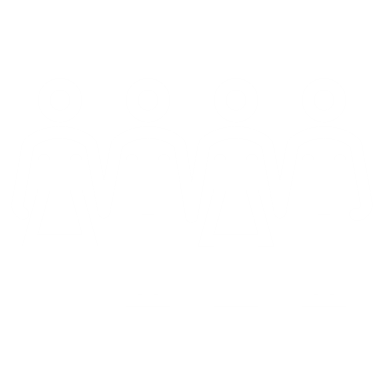 ATIVOS
ATIVOS
PL
PL
+$ Lucro
+$ Donos
Lucro
RAD1304 - Administração Financeira II
RAD1304 - Administração Financeira II
Prof. Dr. Tabajara Pimenta Junior	               Administração        FEA-RP / USP
Prof. Dr. Tabajara Pimenta Junior	               Administração        FEA-RP / USP
9
Estrutura de Capital
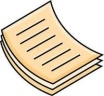 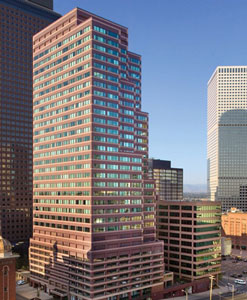 Mercado Primário
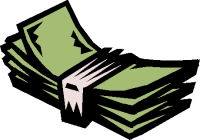 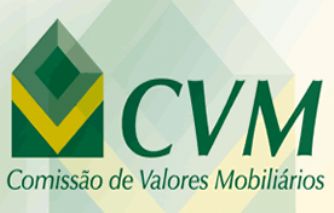 Investidores Institucionais
Corretoras
DTVMs
Bancos
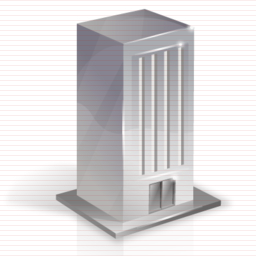 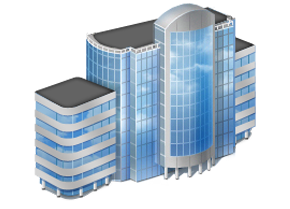 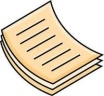 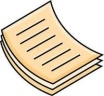 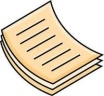 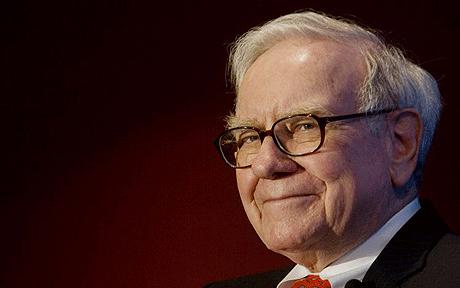 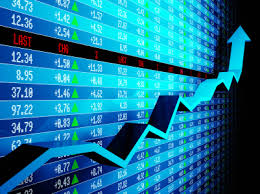 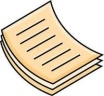 Empresa
Banco Coordenador
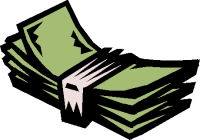 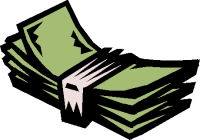 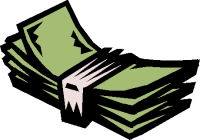 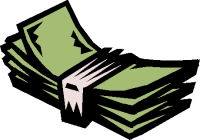 Investidores Qualificados
Corretoras
DTVMs
Bancos
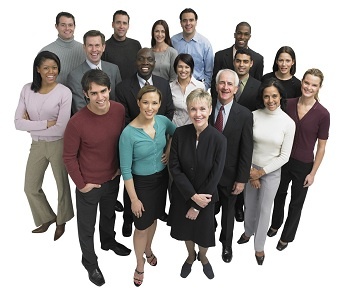 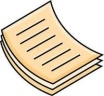 Empresa de Capital Aberto
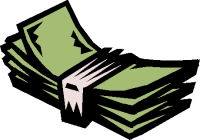 Investidores
RAD1304 - Administração Financeira II
RAD1304 - Administração Financeira II
Prof. Dr. Tabajara Pimenta Junior	               Administração        FEA-RP / USP
Prof. Dr. Tabajara Pimenta Junior	               Administração        FEA-RP / USP
Vendedores
Compradores
Mercado Secundário
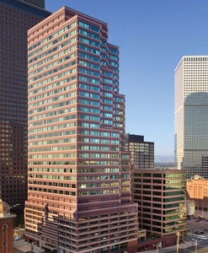 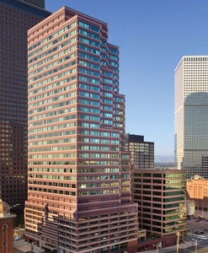 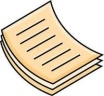 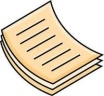 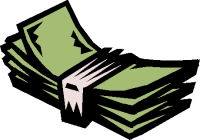 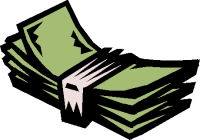 Investidores Institucionais
Investidores Institucionais
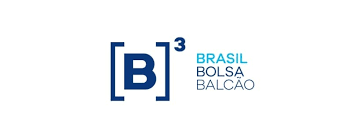 C1
C1
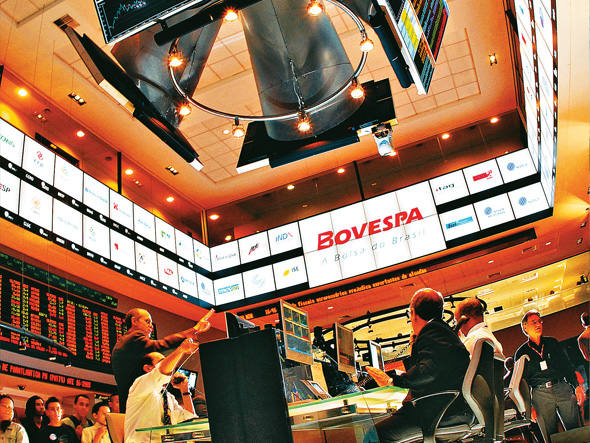 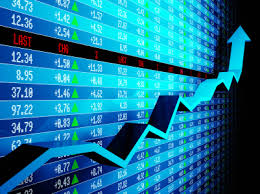 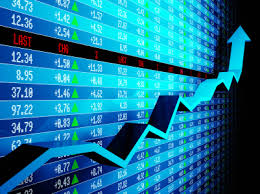 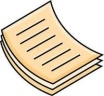 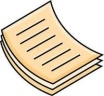 C2
C2
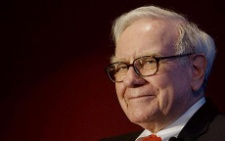 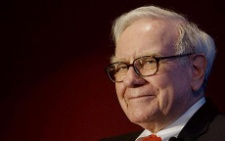 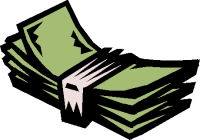 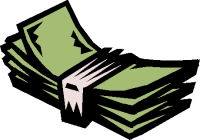 ...
...
Investidores Qualificados
Investidores Qualificados
Cn
Cn
Corretoras
Corretoras
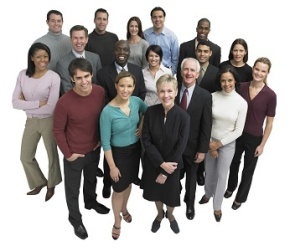 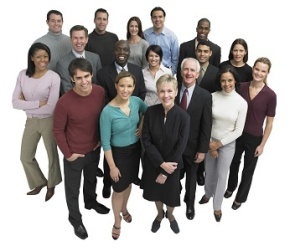 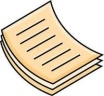 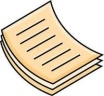 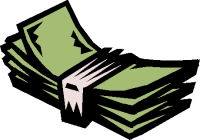 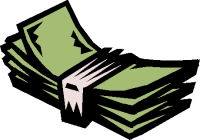 Investidores
Investidores
9
Estrutura de Capital
RAD1304 - Administração Financeira II
Prof. Dr. Tabajara Pimenta Junior	               Administração        FEA-RP / USP
9
Estrutura de Capital
Cenário 1
Endividamento “ZERO”
RAD1304 - Administração Financeira II
Prof. Dr. Tabajara Pimenta Junior	               Administração        FEA-RP / USP
9
Estrutura de Capital
Cenário 1
Endividamento “ZERO”
RAD1304 - Administração Financeira II
Prof. Dr. Tabajara Pimenta Junior	               Administração        FEA-RP / USP
9
Estrutura de Capital
Cenário 2
Endividamento em 10% dos ativos
Taxa de juros: 8,0% a.a.
RAD1304 - Administração Financeira II
Prof. Dr. Tabajara Pimenta Junior	               Administração        FEA-RP / USP
9
Estrutura de Capital
Cenário 2
Endividamento em 10%
RAD1304 - Administração Financeira II
Prof. Dr. Tabajara Pimenta Junior	               Administração        FEA-RP / USP
9
Estrutura de Capital
Cenário 3
Endividamento em 20% dos ativos
Taxa de juros: 8,5% a.a.
RAD1304 - Administração Financeira II
Prof. Dr. Tabajara Pimenta Junior	               Administração        FEA-RP / USP
9
Estrutura de Capital
Cenário 3
Endividamento em 20%
RAD1304 - Administração Financeira II
Prof. Dr. Tabajara Pimenta Junior	               Administração        FEA-RP / USP
9
Estrutura de Capital
Cenário 6
Endividamento em 50% dos ativos
Taxa de juros: 12,0% a.a.
RAD1304 - Administração Financeira II
Prof. Dr. Tabajara Pimenta Junior	               Administração        FEA-RP / USP
9
Estrutura de Capital
Cenário 6
Endividamento em 50%
RAD1304 - Administração Financeira II
Prof. Dr. Tabajara Pimenta Junior	               Administração        FEA-RP / USP
9
Estrutura de Capital
RAD1304 - Administração Financeira II
Prof. Dr. Tabajara Pimenta Junior	               Administração        FEA-RP / USP
9
Estrutura de Capital
Endividamento
RAD1304 - Administração Financeira II
Prof. Dr. Tabajara Pimenta Junior	               Administração        FEA-RP / USP
9
Estrutura de Capital
Risco financeiro
Risco empresarial
Endividamento
RAD1304 - Administração Financeira II
Prof. Dr. Tabajara Pimenta Junior	               Administração        FEA-RP / USP
9
Estrutura de Capital
LPA [R$]
50% $ Próprio
100% $ Próprio
Receita [R$ mil]
RAD1304 - Administração Financeira II
Prof. Dr. Tabajara Pimenta Junior	               Administração        FEA-RP / USP
9
Estrutura de Capital
RM = 10%
RF = 6%
Ks = LPA/P
P/LPA = 1/Ks
Ks = RF +  (RM – RF )
Preço Estimado = E(LPA) * P/LPA
RAD1304 - Administração Financeira II
Prof. Dr. Tabajara Pimenta Junior	               Administração        FEA-RP / USP
9
Estrutura de Capital
Ks [anual]
Prêmio pelo risco financeiro
Prêmio pelo risco do negócio
Taxa Iivre de risco
Endividamento
RAD1304 - Administração Financeira II
Prof. Dr. Tabajara Pimenta Junior	               Administração        FEA-RP / USP
9
Estrutura de Capital
% de capital de 3os
Kd x
Ks x
WACC
%D
%PL
+
=
% de capital próprio
D
PL
Kd x
Ks x
WACC
+
=
D + PL
D + PL
RAD1304 - Administração Financeira II
Prof. Dr. Tabajara Pimenta Junior	               Administração        FEA-RP / USP
9
Estrutura de Capital
Taxa [a.a.]
Ks
10,8% a.a.
WACC
Kd
Endividamento
RAD1304 - Administração Financeira II
Prof. Dr. Tabajara Pimenta Junior	               Administração        FEA-RP / USP
9
Estrutura de Capital
Preço da ação
Endividamento
RAD1304 - Administração Financeira II
Prof. Dr. Tabajara Pimenta Junior	               Administração        FEA-RP / USP
9
Estrutura de Capital
LPA
Endividamento
RAD1304 - Administração Financeira II
Prof. Dr. Tabajara Pimenta Junior	               Administração        FEA-RP / USP
9
Estrutura de Capital
Qual é o melhor nível de endividamento?
Preço da ação
LPA
Endividamento
Endividamento
RAD1304 - Administração Financeira II
Prof. Dr. Tabajara Pimenta Junior	               Administração        FEA-RP / USP
9
Estrutura de Capital
O melhor nível de endividamento é o que minimiza o WACC e maximiza o valor da empresa!
Taxa [a.a.]
Preço da ação
Ks
10,8% a.a.
WACC
Kd
Endividamento
Endividamento
RAD1304 - Administração Financeira II
Prof. Dr. Tabajara Pimenta Junior	               Administração        FEA-RP / USP